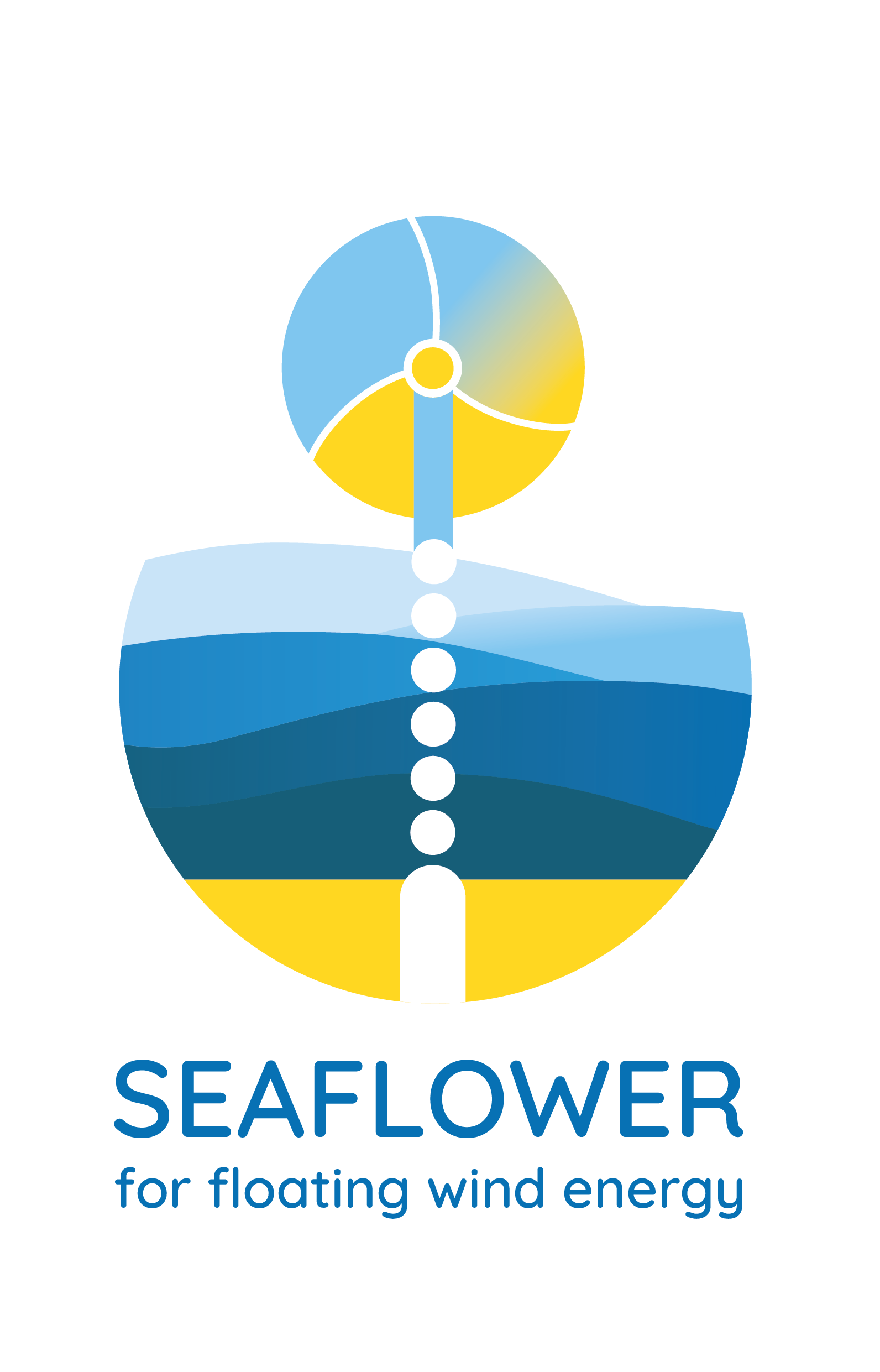 SEAFLOWER
Strategies to Exploit Anchors for 
Floating Offshore Wind Energy Reaping

MSCA-IF-GF
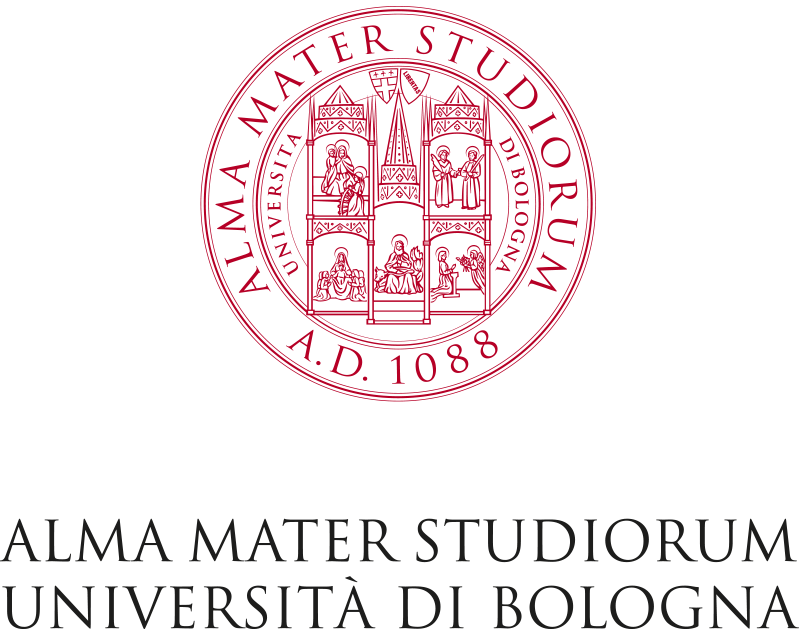 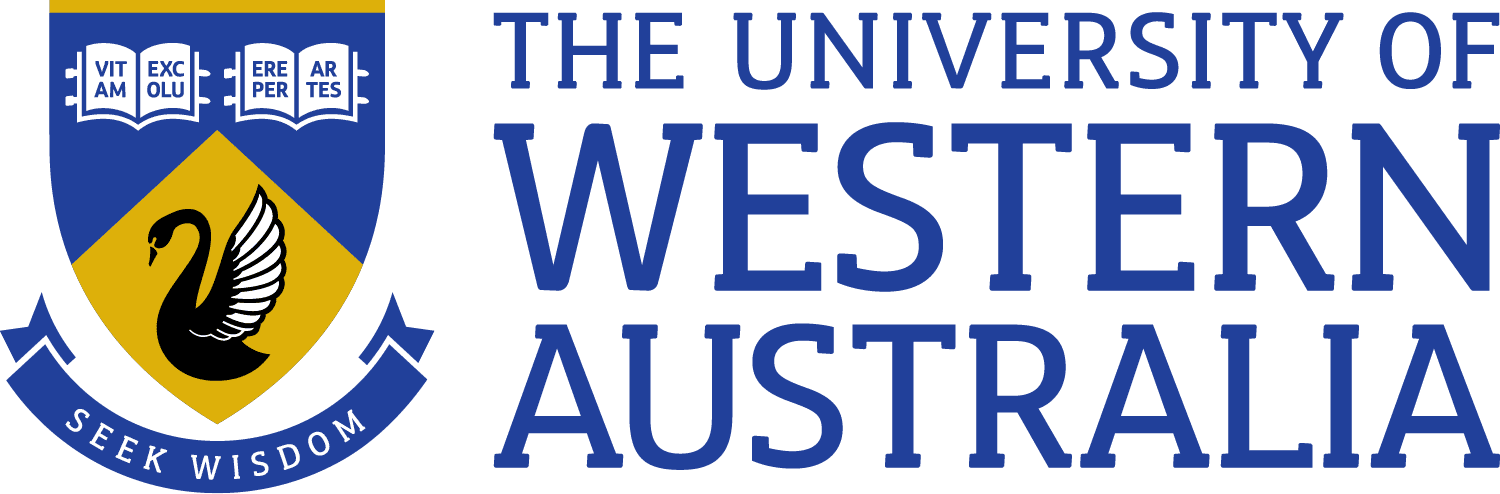 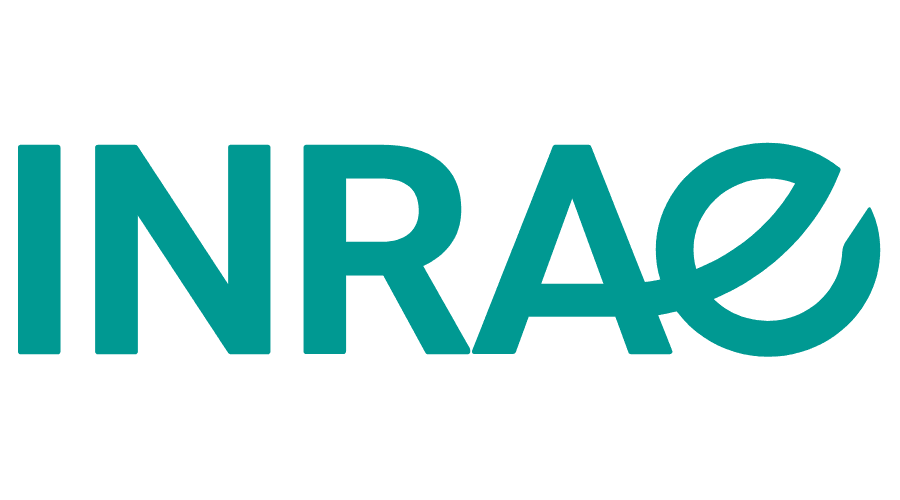 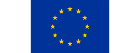 Funded under H2020-EU.1.3.2
Funding Scheme   MSCA-IF-GF
Grant agreement ID:   891826
https://site.unibo.it/seaflower/